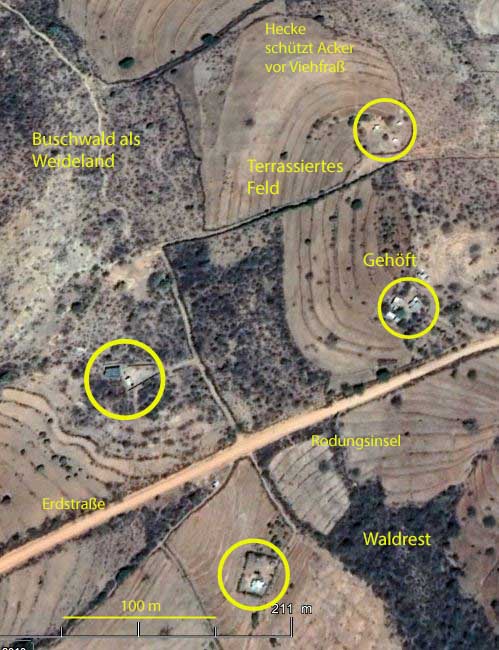 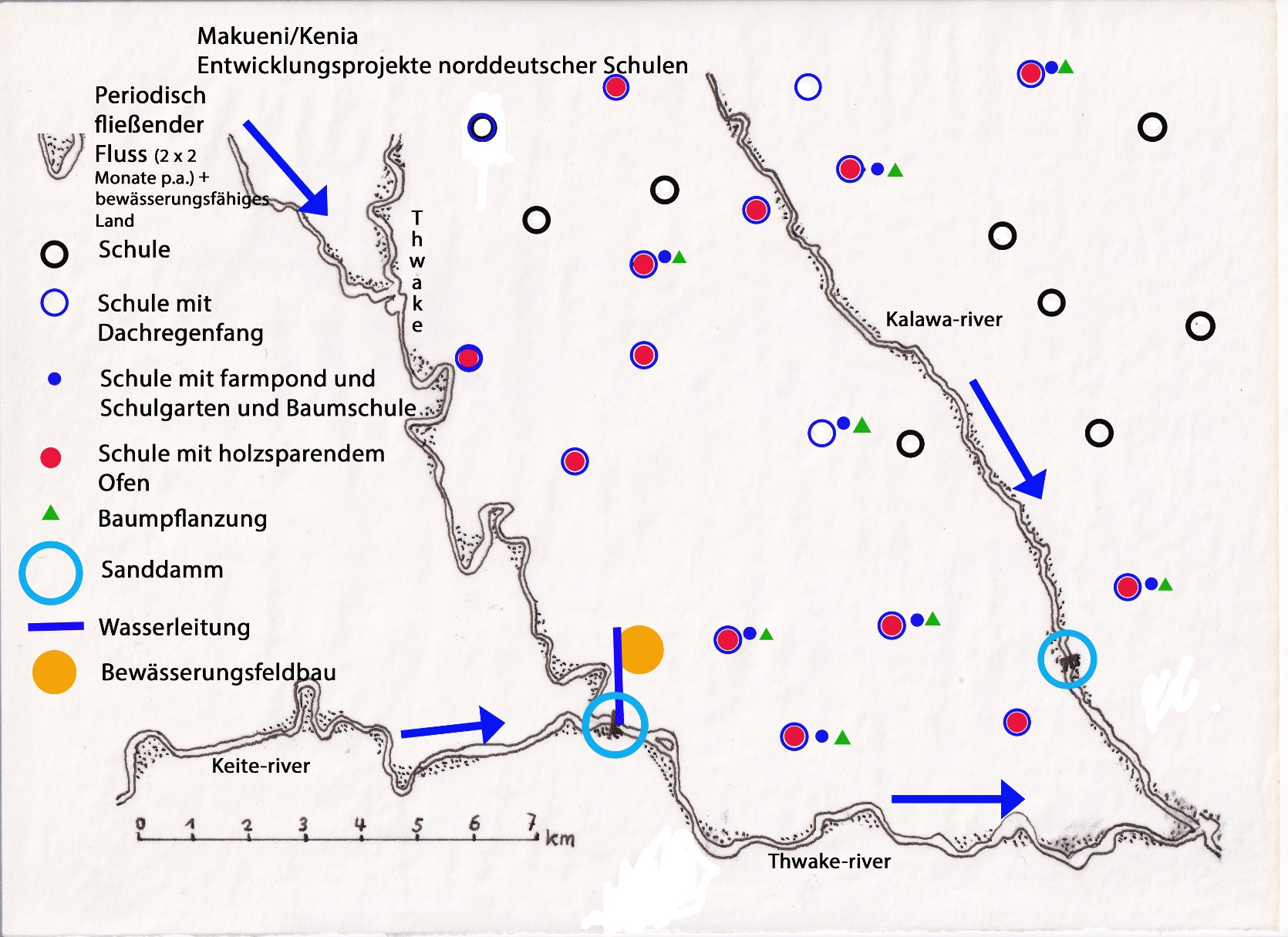 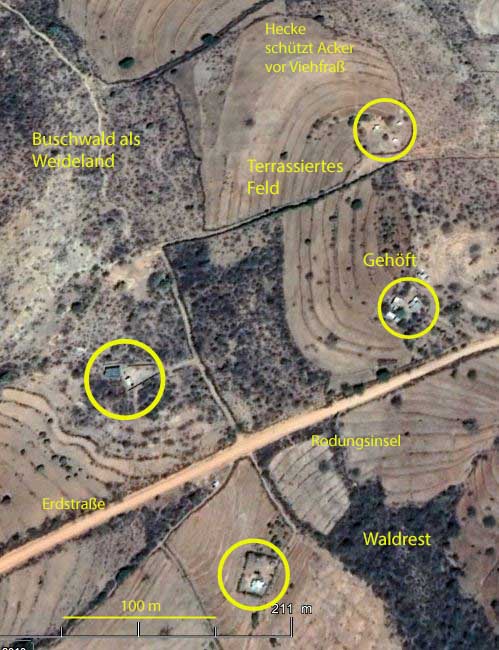 Karteninterpretation: Entwicklungsprojekt in Kenia
Schritt 1: Studium der Kartenlegende
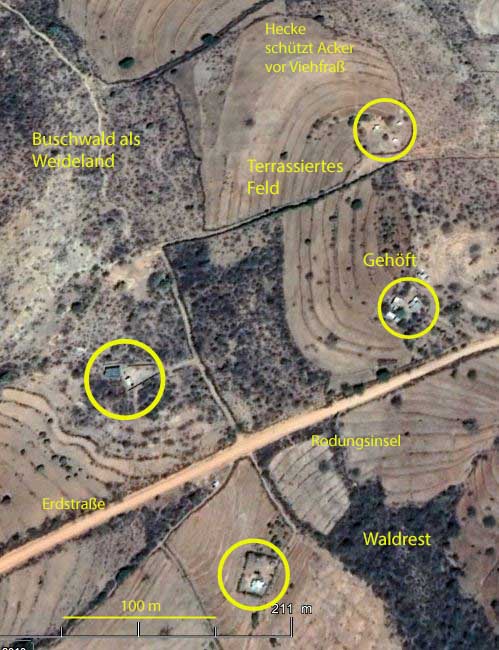 A: Kartentyp?
B: Kartenüberschrift/ Titel?
C: Maßstab?
D: Räumliche Einordnung?
E: Kartenlegende? Welche Signaturarten?
Schritt 1: Studium der Kartenlegende
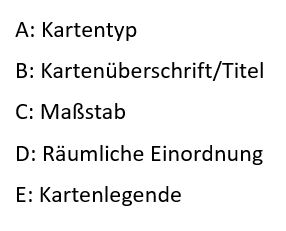 A: Es handelt sich um eine thematische Karte und um ein Satellitenbild
B: Kartenüberschrift/Titel: Makueni/Kenia Entwicklungsprojekte norddeutscher Schulen
C: 8 cm = 7 km;  8 cm=700.000 cm d.h. 1 cm entspricht 875 m: 1 : 87.500
Kartenausschnitt: 20 x 16 cm = ca. 17,5 x 14 km = 245 km2
D: 2° Südlich des Äquators, 37 ° östlicher Länge. Es ist eine äquatornahe Region im Südosten Kenias auf der Längengradlage von Moskau.

E: Es gibt 7 Punktsignaturen auf der Karte
dazu 2 Liniensignaturen
Es gibt auf dem Satellitenbild   3 Flächensignaturen,  
zwei Liniensignaturen und eine Punktsignatur
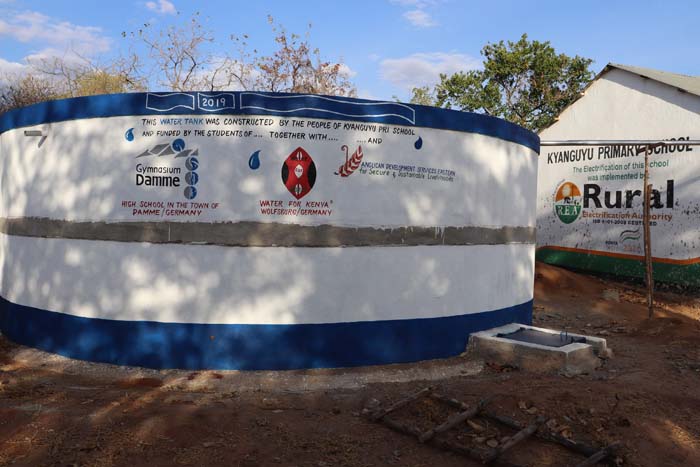 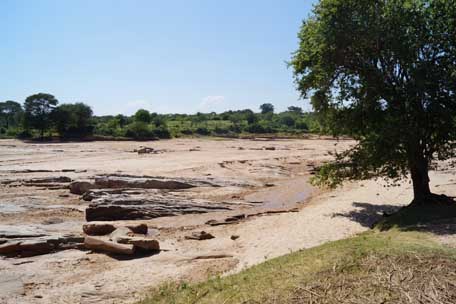 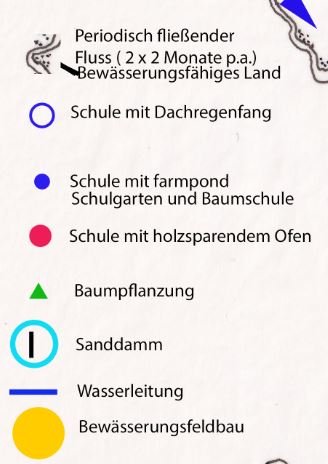 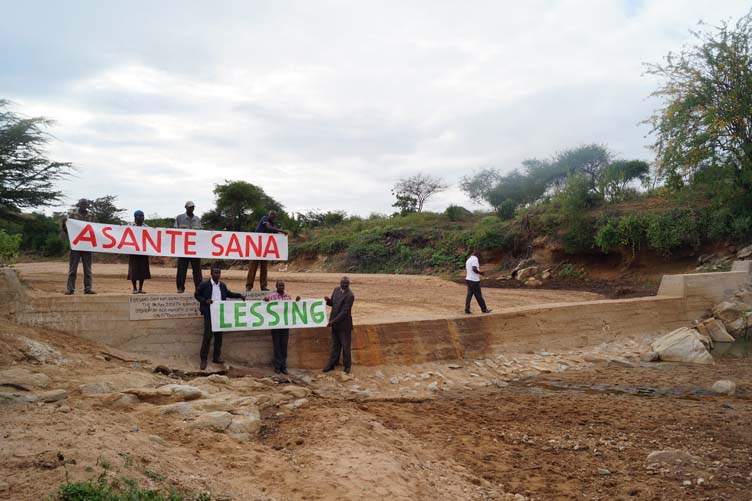 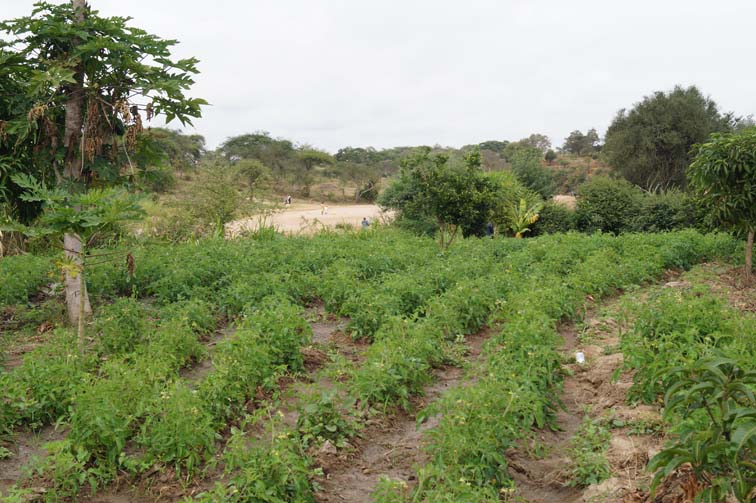 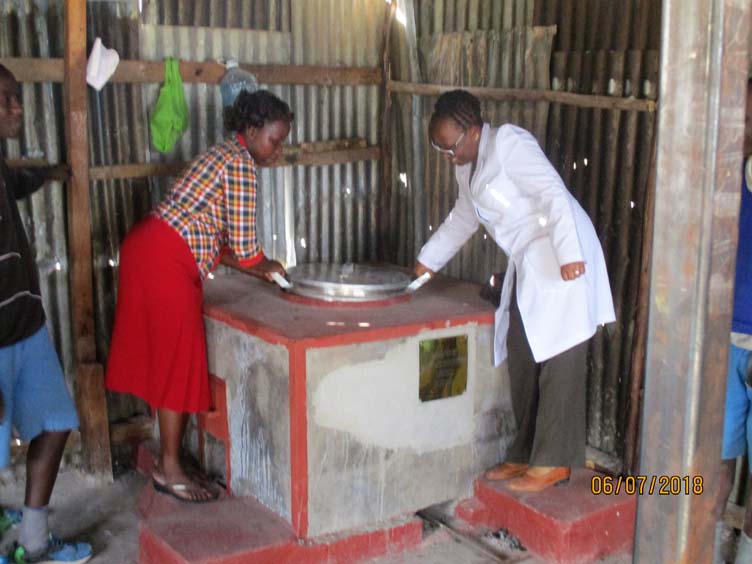 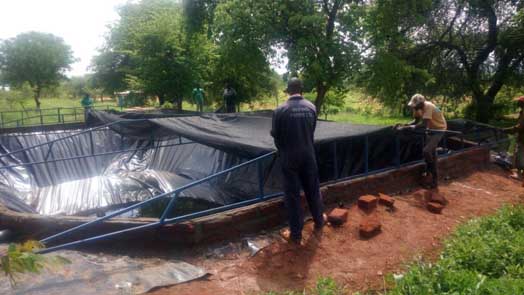 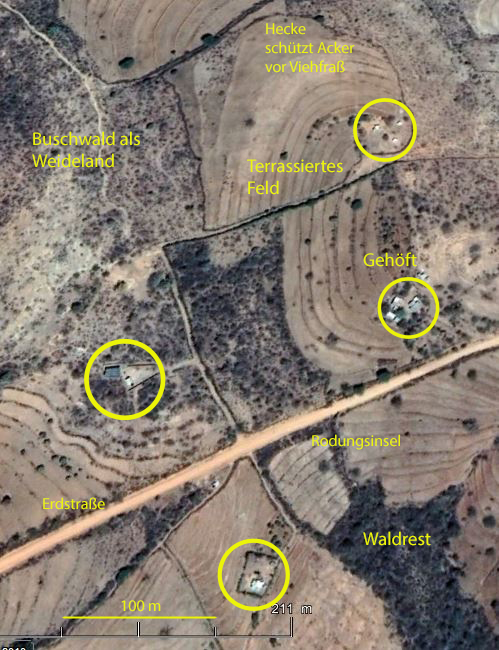 Schritt 2: Kartenlesen: Wo sind die Objekte?  Wie viele sind es?  Wie sind sie verteilt?
Flächensignaturen: Welche? Anordnung?






Liniensignaturen: Welche? Anordnung?



Punktsignaturen: Welche? Anordnung?
Schritt 2: Kartenlesen: Wo sind die Objekte?                                                                              Wie viele sind es? Wie sind sie verteilt?
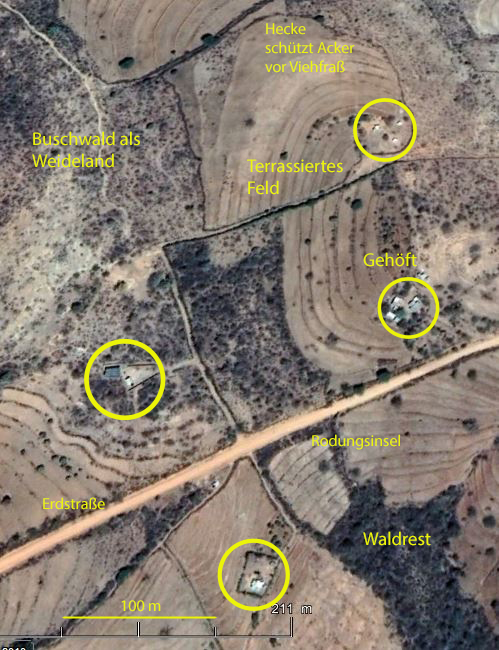 Das Satellitenbild zeigt die Kulturlandschaft
FLÄCHENSIGNATUREN: Ein unregelmäßiges Mosaik aus:
Terrassierten Feldern
Lockerem Buschwald als Weide
Waldresten
LINIENSIGNATUREN: Hecken grenzen Ackerland von Weideland ab. Eine nicht-asphaltierte Straße durchzieht das Gebiet.
PUNKTSIGNATUREN: Sie zeigen die unregelmäßig verteilten 5 Einzelgehöfte
Schritt 2: Kartenlesen: Wo sind die Objekte? Wie viele sind es? Wie sind sie verteilt?Liniensignaturen: Welche? Anordnung?
Punktsignaturen: Welche? Anordnung? Welche Kombinationen?
Schritt 2: Kartenlesen: Wo sind die Objekte? Wie viele sind es? Wie sind sie verteilt?
Die Karte zeigt die Naturlandschaft


und die Kulturlandschaft:
mit der LINIENSIGNATUR „Periodisch fließende Flüsse“: Der Oberlauf des Thwake-rivers und der Kalawa-rivers fließen von Norden nach Süden und setzen sich im west-ostwärts  fließenden Unterlauf des Thwake-rivers fort.

 Entlang der Flüsse befinden sich Streifen mit bewässerungsfähigem Land. 
An zwei Stellen im Flußbett befindet sich ein Sanddamm
Die unterschiedlichen Punktsignaturen zeigen Schulen mit den Merkmalen:
 Dachregenfang 
 farmpond zur Bewässerung eines Schulgartens und  einer kleinen Baumschule
 Holzsparende Öfen sowie Baumpflanzungen.
 Schulen ohne Alles
 Die Schulen weisen einen Luftlinienabstand von 2,5 bis 4 km auf.
 Baumpflanzungen gibt es nur bei farmponds
 Bewässerungsfeldbau tritt nur einmal  in Kombination mit einer Wasserleitung und einem Sanddamm auf.
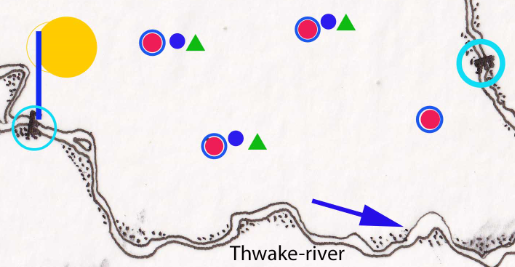 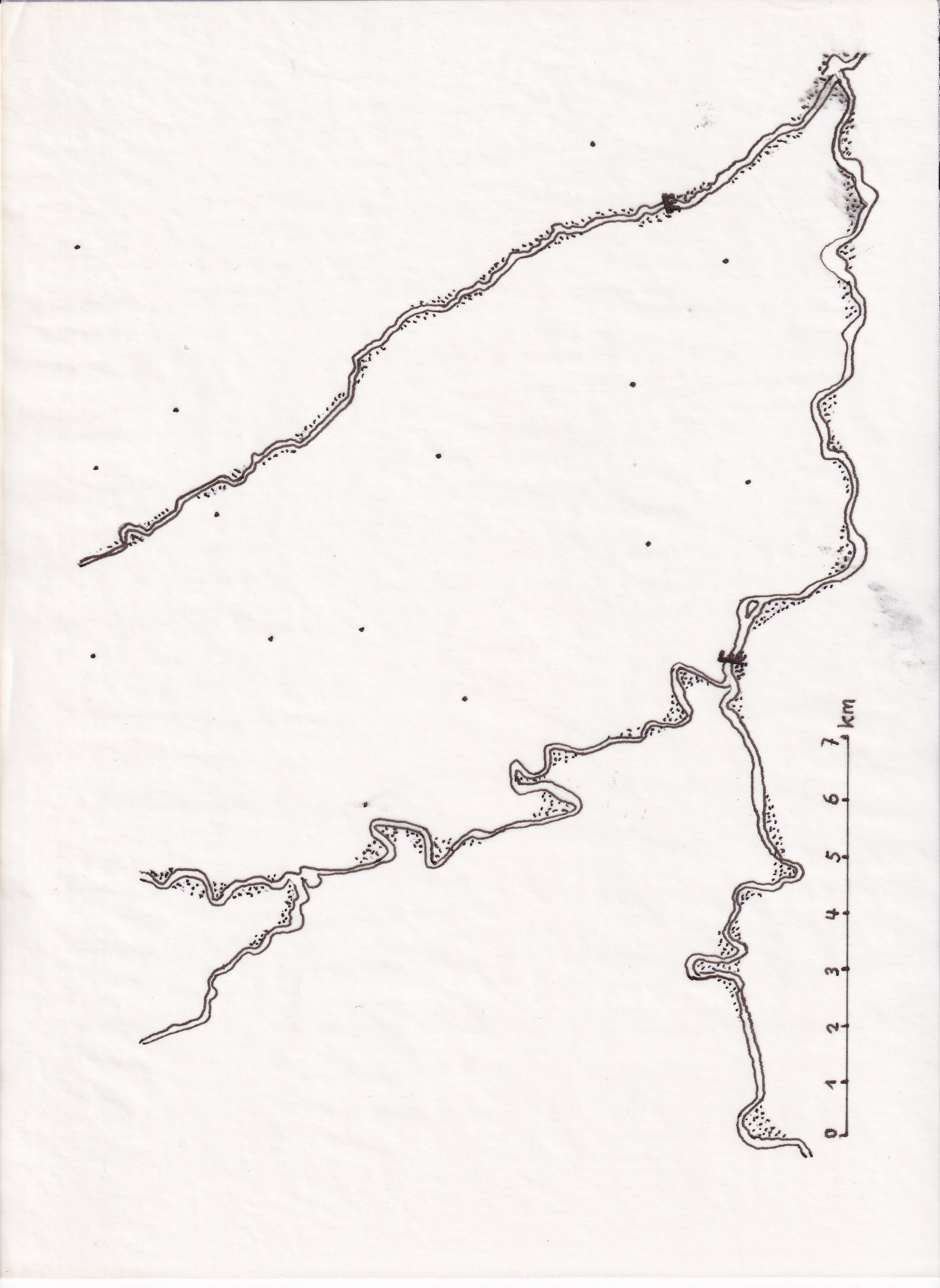 Schritt 3: Erklärung: Welche Bedingungen und Prozesse haben die Entstehung der  Standorte/ Verteilungen/Strukturen/Systeme verursacht?
Schritt 3: Erklärung: Welche Bedingungen und Prozesse haben die Entstehung der  Standorte/ Verteilungen/Strukturen/Systeme verursacht?
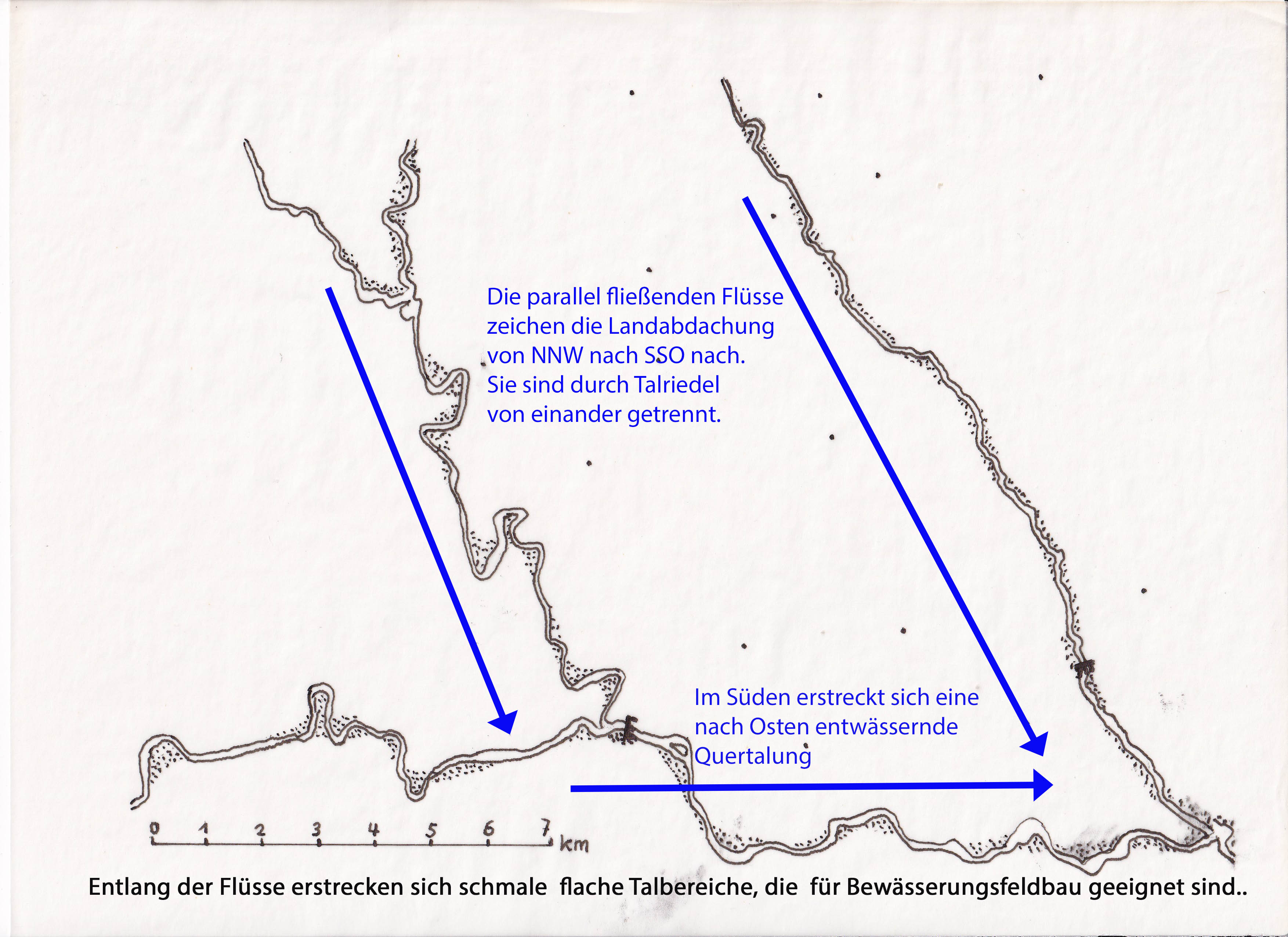 Schritt 3: Erklärung: Welche Bedingungen und Prozesse haben die Entstehung der  Standorte/ Verteilungen/Strukturen/Systeme verursacht?
Lösungen:
Schritt 3: Erklärung: Welche Bedingungen und Prozesse haben die Entstehung der  Standorte/ Verteilungen/Strukturen/Systeme verursacht?
Die Schulen sind gleichmäßig über den Raum verteilt, damit die Schulwege nicht  zu unterschiedlich lang sind. Sie liegen nicht direkt in den Tälern, vermutlich wegen Hochwassergefahr.
Baumpflanzungen  befinden sich nur an Schulen die einen farmpond mit einer kl. Baumschule haben. Der farmpond ist die Voraussetzung, dass Bewässerungswasser für das Wässern der jungen Bäume während der langen Trockenzeit vorhanden ist.
Nicht alle Schulen haben Dachregenfänge, farmponds und holz-sparende Öfen. Wahrscheinlich fehlen ihnen die dafür notwendigen Spenden.
Holzsparende Öfen haben nur Schulen, die über einen Dachregenfang verfügen. Die Trinkwasservesorgung hat Vorrang  vor der  Einsparung von Feuerholz.
Bewässerungsfeldbau gibt es nur dort, wo eine Wasserleitung das Wasser von einem Sanddamm hinleitet. Allerdings ist entlang der Flüsse noch genügend bewässerungsfähiges Land vorhanden, das bisher nicht genutzt wird. Es fehlen die dafür notwendigen Sanddämme.
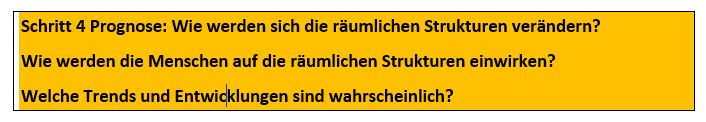 Veränderungen in Karte eintragen!                                 Beschreibung der Veränderungen:
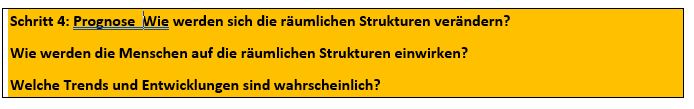 Sobald die finanziellen Möglichkeiten da sind, werden die Menschen zuerst versuchen, Dachregenfänge an allen Schulen für die Trinkwasserversorgung zu bauen, damit die Mädchen auch in der Trockenzeit zur Schule gehen können.
Der nächste Schritt wird der Bau von farmponds sein, um durch einen bewässerten  Schulgarten das Schulessen zu verbessern und auch eine kleine Baumschule anlegen zu können. Diese ermöglichen auch Baumpflanzungen.
Um den Hunger zu bekämpfen, wird der Bau von Sanddämmen notwendig sein. Erst diese ermöglichen Bewässerungsfeldbau entlang der in der Regel trocken liegenden  Flüsse.
Erst zum Schluss werden die Menschen den Bau holzsparender Schulöfen anstreben, welche die Kinder beim Holzsammeln und die Köchinnen  bezüglich des gesundheitsschädlichen Rauches entlasten.
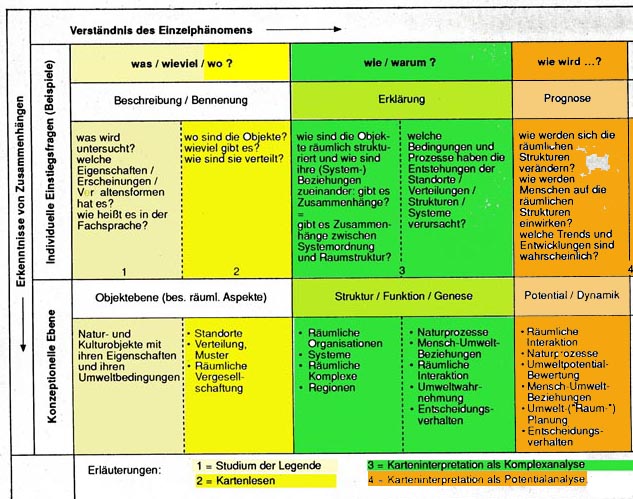 Schritte der Karteninterpretationnach A. Hüttermann 1992